หน่วยการเรียนรู้ที่ ๘
(โดย คุณครูจิระภา ตราโชว์)
“นิทานพื้นบ้าน”
สรุปสาระสำคัญ
นิทานพื้นบ้านเป็นเรื่องเล่าของชาวบ้านที่เล่าสู่กันฟังจากรุ่นสู่รุ่นในหมู่บ้าน ท้องถิ่น หรือภาคต่าง ๆ ด้วยเหตุนี้จึงเป็นวรรณกรรมมุขปาฐะ เพราะมีการถ่ายทอดโดยการเล่าปากต่อปาก และไม่ปรากฏชื่อผู้เล่าหรือผู้แต่งคนแรก
สรุปสาระสำคัญ
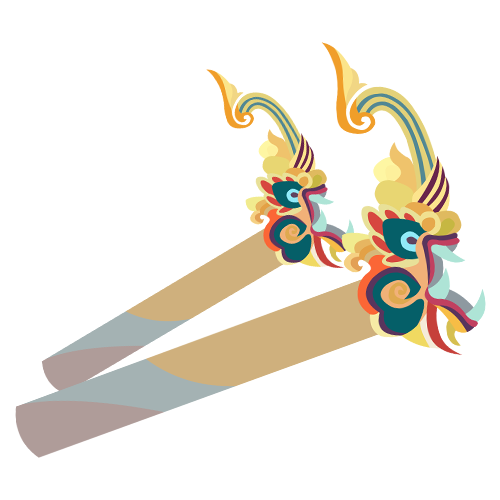 นิทานพื้นบ้านถือเป็นวรรณกรรมชาวบ้าน เป็นมรดกทางวัฒนธรรมในท้องถิ่นเนื่องจากได้นำเสนอภาพสังคมและวิถีชีวิตของคนในท้องถิ่นนั้น ๆ ทั้งความเป็นมา ความเชื่อ ความคิดขนบธรรมเนียม ประเพณี ฯลฯ
สรุปสาระสำคัญ
นิทานพื้นบ้านมีหลากหลายประเภท เนื้อหาของนิทานพื้นบ้านไทยส่วนใหญ่มีจุดมุ่งหมายเพื่อสร้างความบันเทิงใจ และมีการสอดแทรกแง่คิดบางประการ ตลอดจนสะท้อนให้เห็นถึงวิถีชีวิตความเป็นอยู่ สังคม และวัฒนธรรม โดยใช้ภาษาที่เรียบง่าย ใช้ภาษาถิ่นในการสื่อความ ซึ่งแสดงให้เห็นเอกลักษณ์ของแต่ละท้องถิ่นได้ ต่อมาได้มีการนำนิทานพื้นบ้านไปเรียบเรียงและพิมพ์เผยแพร่เป็นหนังสือ
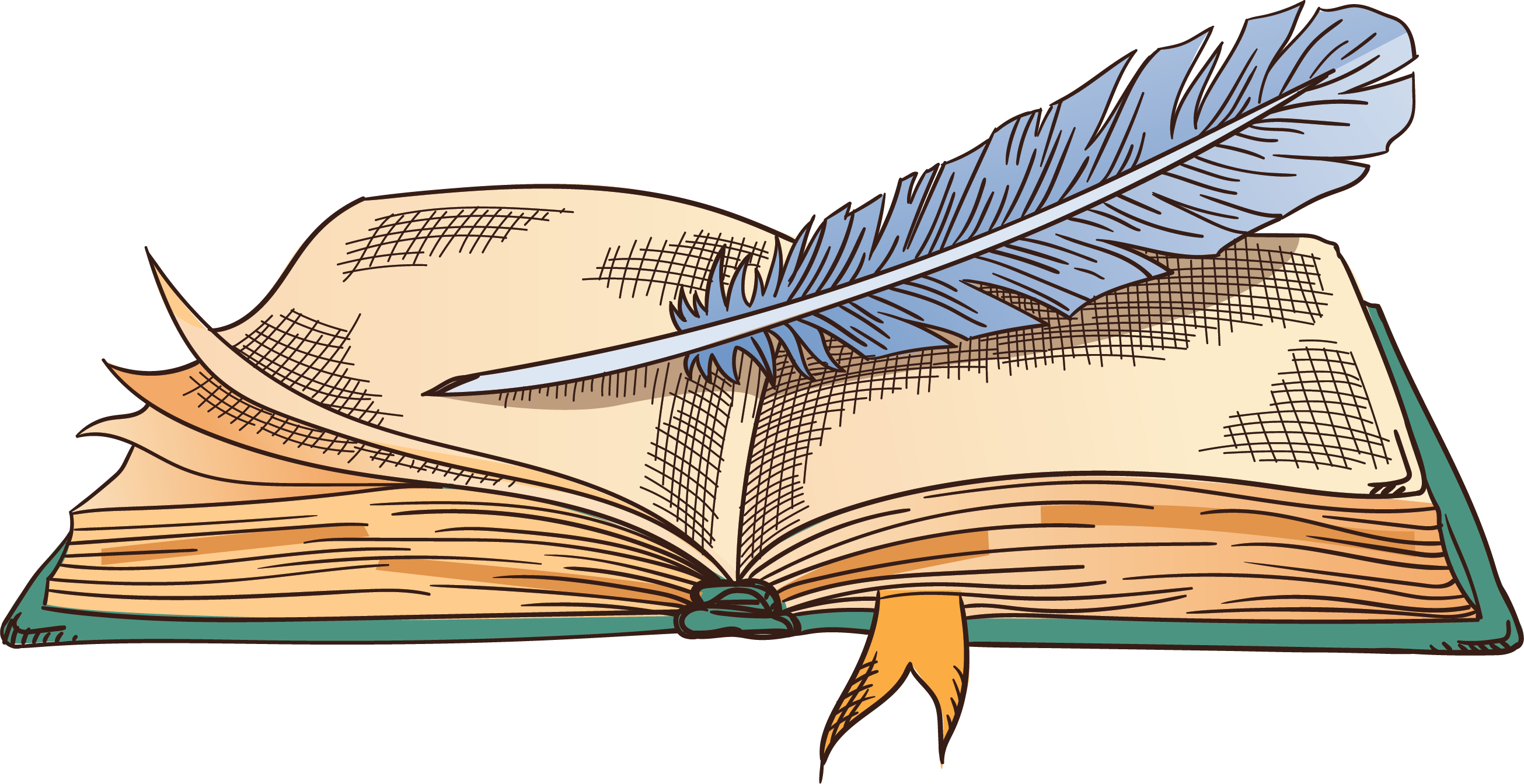